90
WELCOME!!!
IVRS CRP Advisors Team Meeting
Vienna Hoang, CRP Resource Manager
April 23, 2025
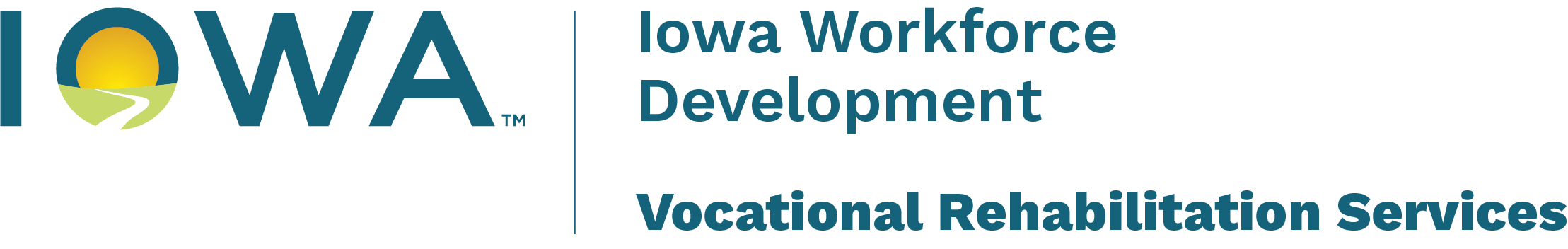 ‹#›
Agenda
Purpose of today’s meeting
The purpose of the group;
Who it benefits;
How often the group meets; and
Any other information you may want answered so that you may decide if this is something your agency would like to be a part of
What are we doing??? The “Work”
State Rehabilitation Council (SRC)
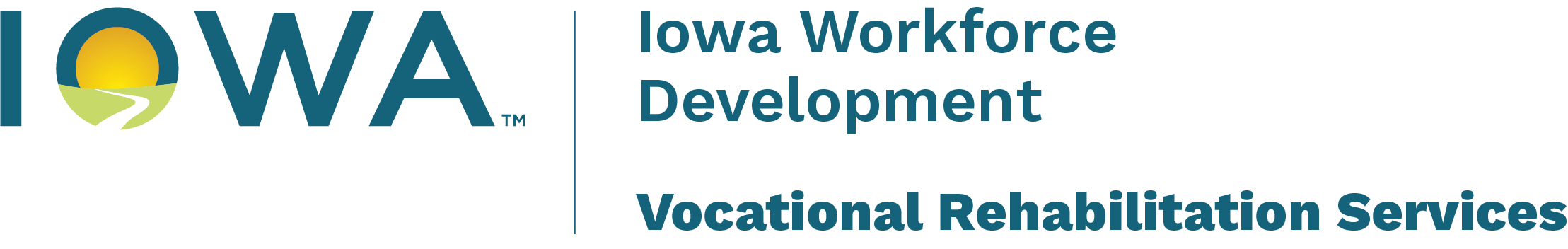 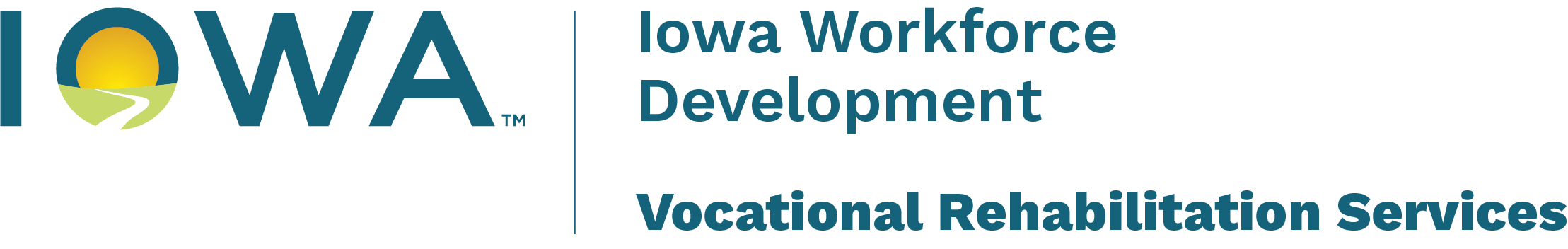 Purpose
Opportunity to help job candidates access the most timely, high quality supported employment services
through the IVRS Menu of Services (MOS),
resource referral
training needs
policies
process & procedures
Opportunity for teams to support one another with
best practices
practical solutions
troubleshooting specific situations
Partnerships
Community Rehabilitation Programs (CRPs) & IPs
Businesses & Entrepreneurs
State Rehabilitation Council (SRC)
IA APSE, IACP, IPAC, ITCC, & IBC Collective
HHS/ME, MCOs & DAPs
VR Staff
Partnerships are designed to support the needs of Iowans with disabilities who want CIE
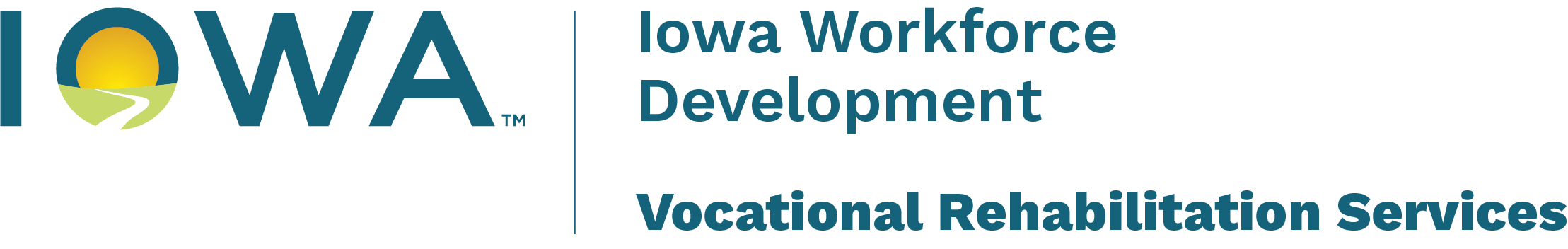 [Speaker Notes: IA Association of People Supporting Employment 1st
IA Association of Community Partners
Iowa Integrated Health Planning & Advisory Council
Iowa Transportation Coordination Council
Iowa Blueprint for Change
Disability Access Points = IA Primary Care]
Meetings
Two times a year
Next meeting is on Wednesday
October 22, 2025
Zoom
Zoom ID 405 828 3309
4th Wednesday
1:00 PM - 3:00 PM
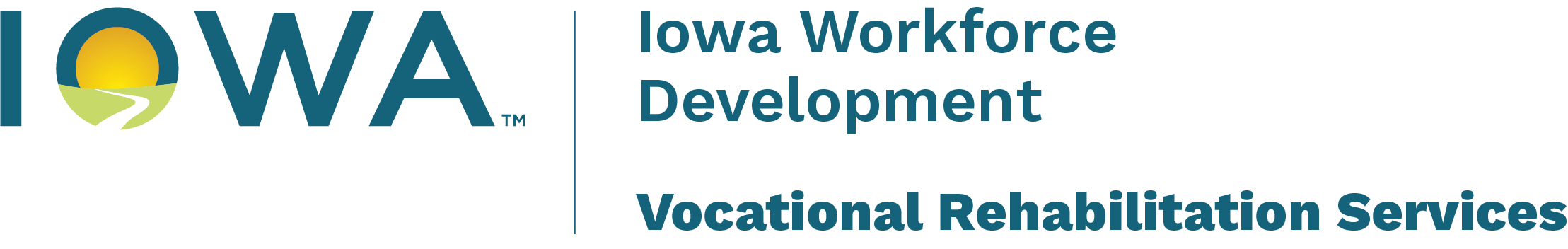 Data Analyses & meeting in areas where:
costs are higher than the state’s average
lengths of time are longer than state’s average
rehabilitation rate is lower than 55.8%
timeliness of billing & claims process
avg wage, hrs work/wk, benz counseling, industry
The “Work”
Trainings:
Updating videos & resources for on demand learning
cheatsheets
sample positive and negative reports
Individual CRP requests for:
job development, job coaching/fading/natural supports
Documentation
Partnership with Trualta (HHS LMS)
Pathways for open communication with partners:
CRP Advisory Group included CRPs
SES Summer and Winter Newsletters
Quarterly meetings with ADS, BHS and all 3 MCOs
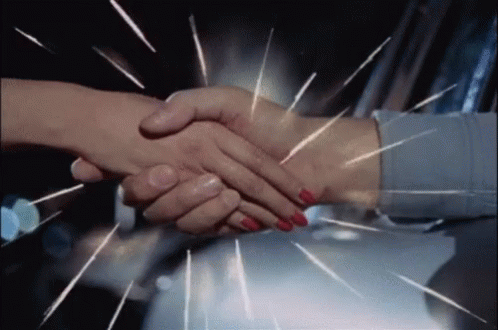 State Rehabilitation Council (SRC)
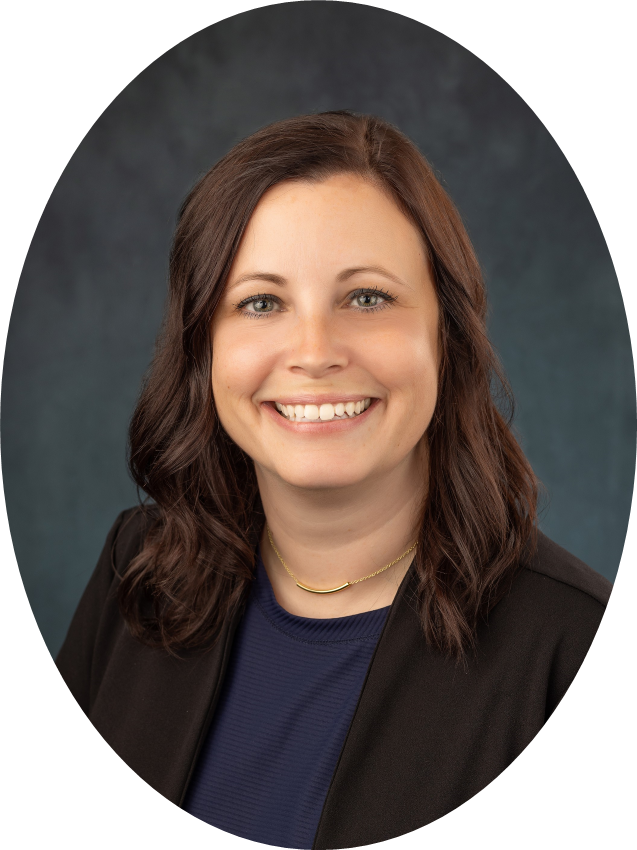 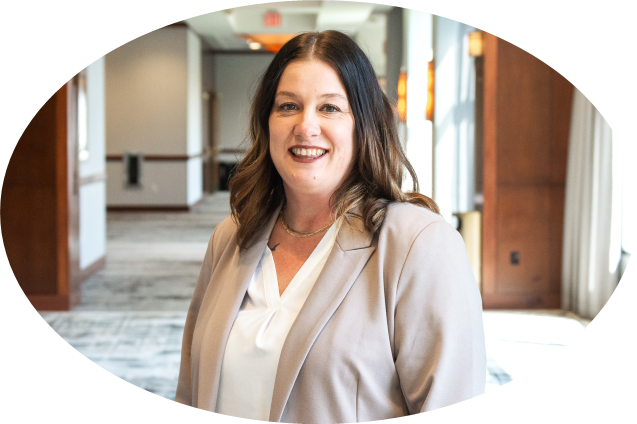 Eva Castillo, SRC Chair
Brandy McOmber, VR Deputy Division Administrator & SRC Liaison
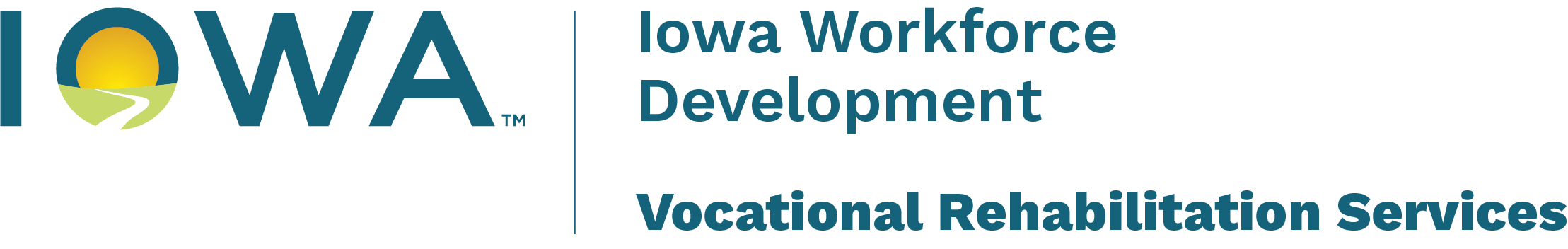 [Speaker Notes: FYI--we have 3 CRP reps on the SRC already. Two are serving as a representative of a disability group; another is service as a CRP service provider. We could really use business reps as we have two openings for that. The Governor's liaison indicated she didn't want to grow the SRC any larger, so we could have a CRP as a business rep apply.]
What do we do?
The Iowa State Rehabilitation Council (SRC) is a group of individuals who are appointed by the Governor to work on behalf of people with disabilities in partnership with Iowa VR. The SRC serves as a source of advice, information, and support for the vocational rehabilitation and supported employment programs.
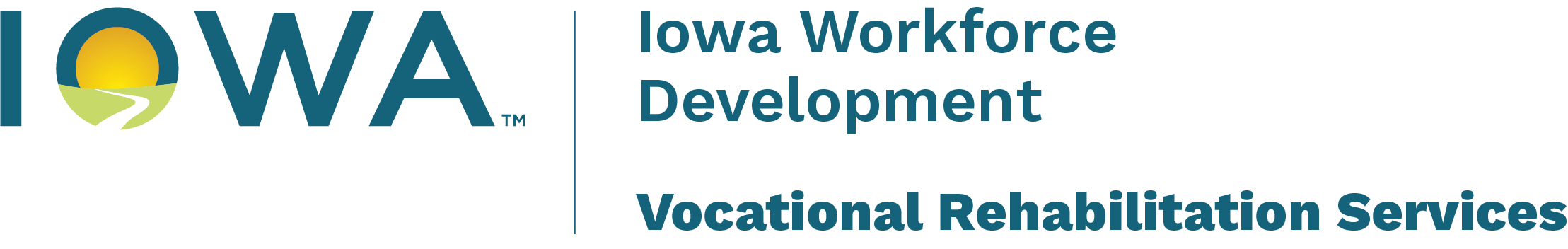 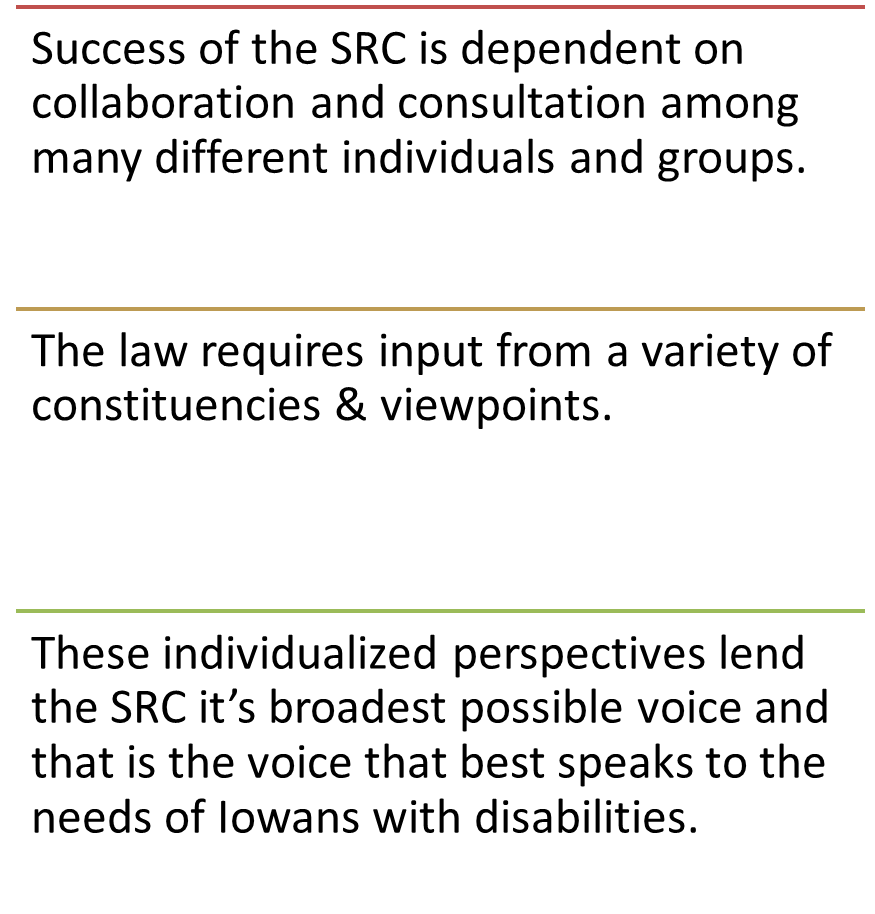 SRC

Collaboration & Perspective
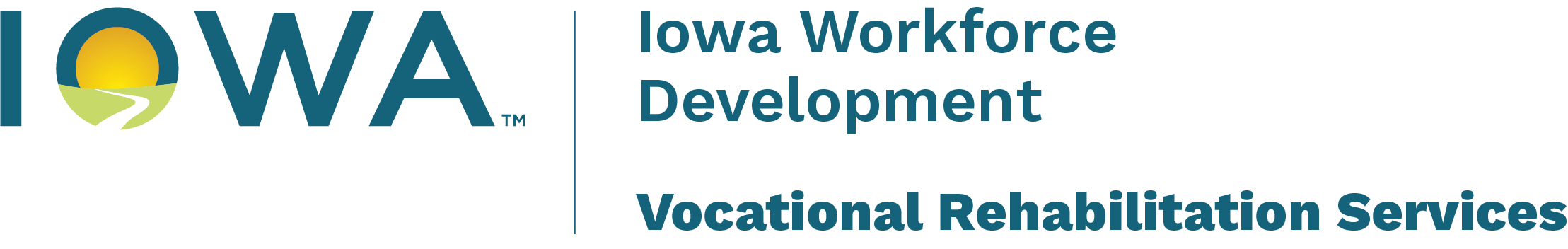 SRC Commitment
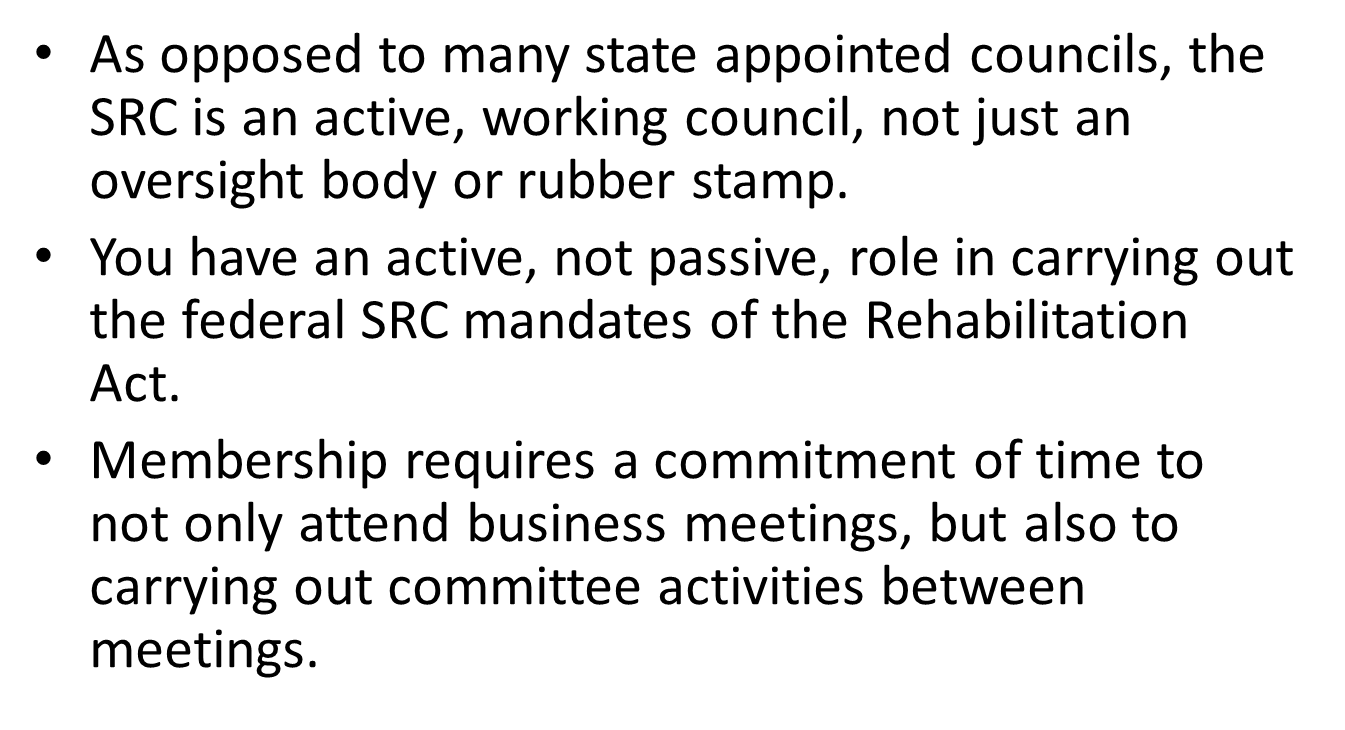 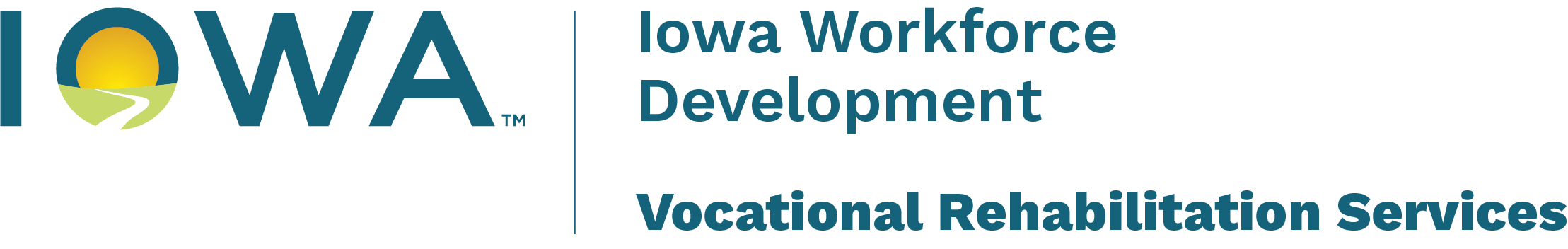 Prepare for and participate in the discussions and the deliberations of the SRC
Be aware of and abstain from any conflict of interest
Promote the SRC through community networking
Be accountable for funds expended doing SRC businessMonitor and evaluate the effectiveness of Iowa VR by reviewing our programs and services
Seek nominations for election as officers of the SRC, as appropriate
Foster a positive working relationship with other SRC members and Iowa VR staff
Primary Member Responsibilities
Attend meetings
Be a working member of the SRC as well as a member of a subcommittee and/or chair of a sub-committee needed
Recruit additional volunteers if needed
Represent the SRC at special events as requested by Chair
Be informed of the services/programs/initiatives provided by the Iowa VR and publicly support them, as appropriate
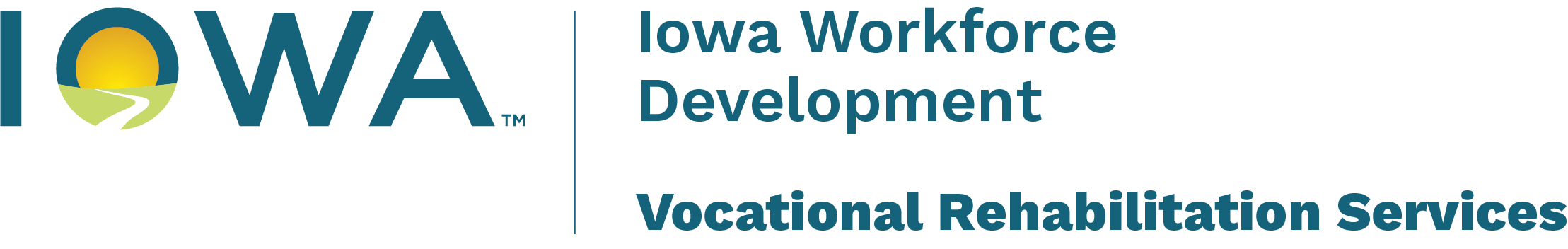 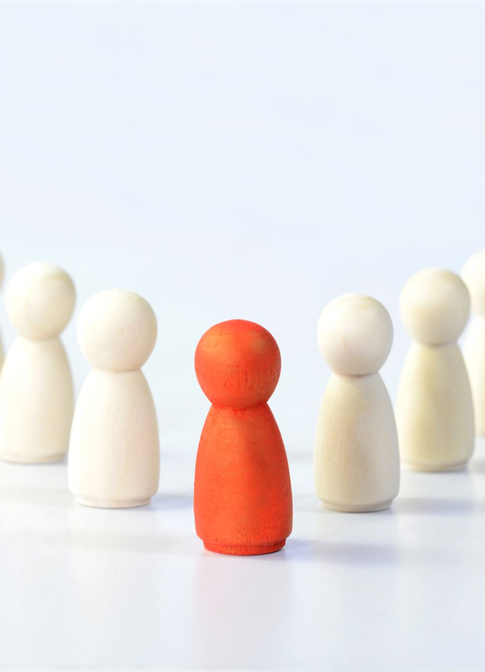 Your Role
•Goes beyond representing your organization.
•You are representing the interests of people with disabilities, from your unique perspective of knowing the needs of the people in your constituent arena.
•You may bring a perspective that other folks on the Council might not have.
•It is also important that you report back to the organization/constituency you represent about the activities & actions of the SRC & VR.
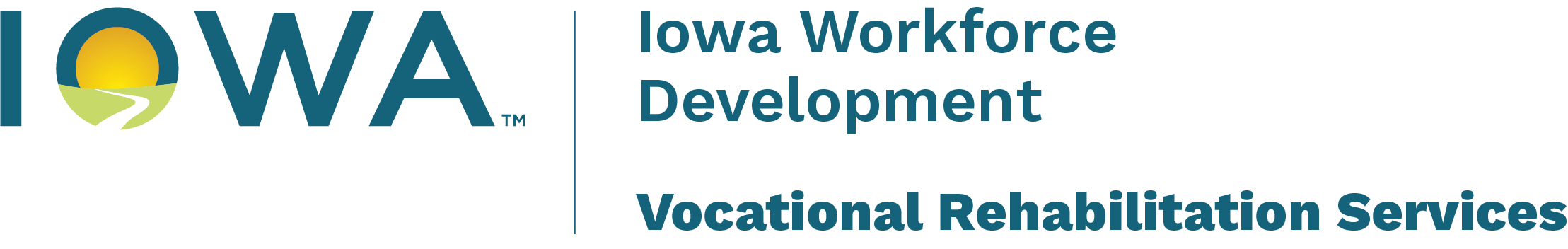 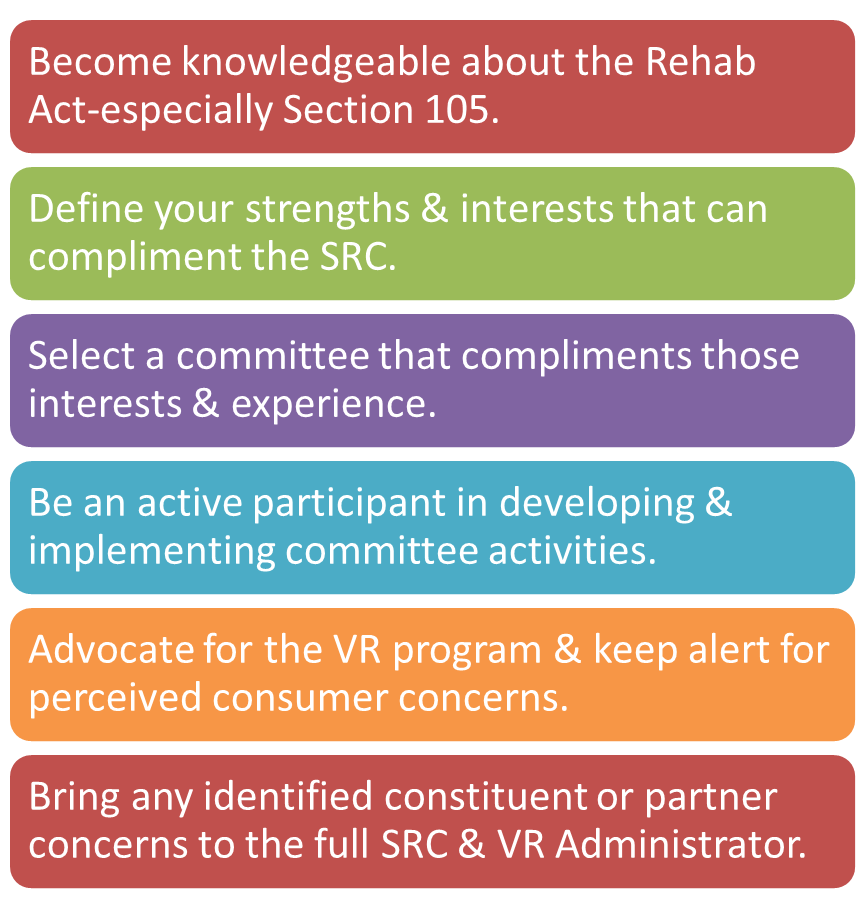 How to be an active, not passive member:
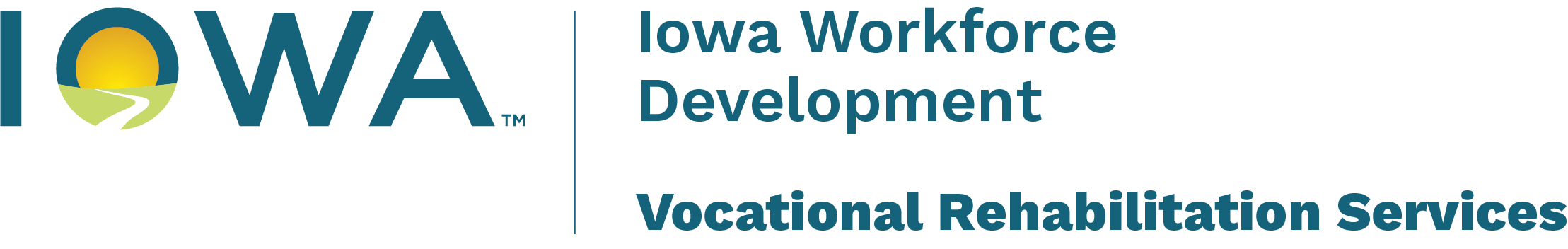 Benefits of working in committees:
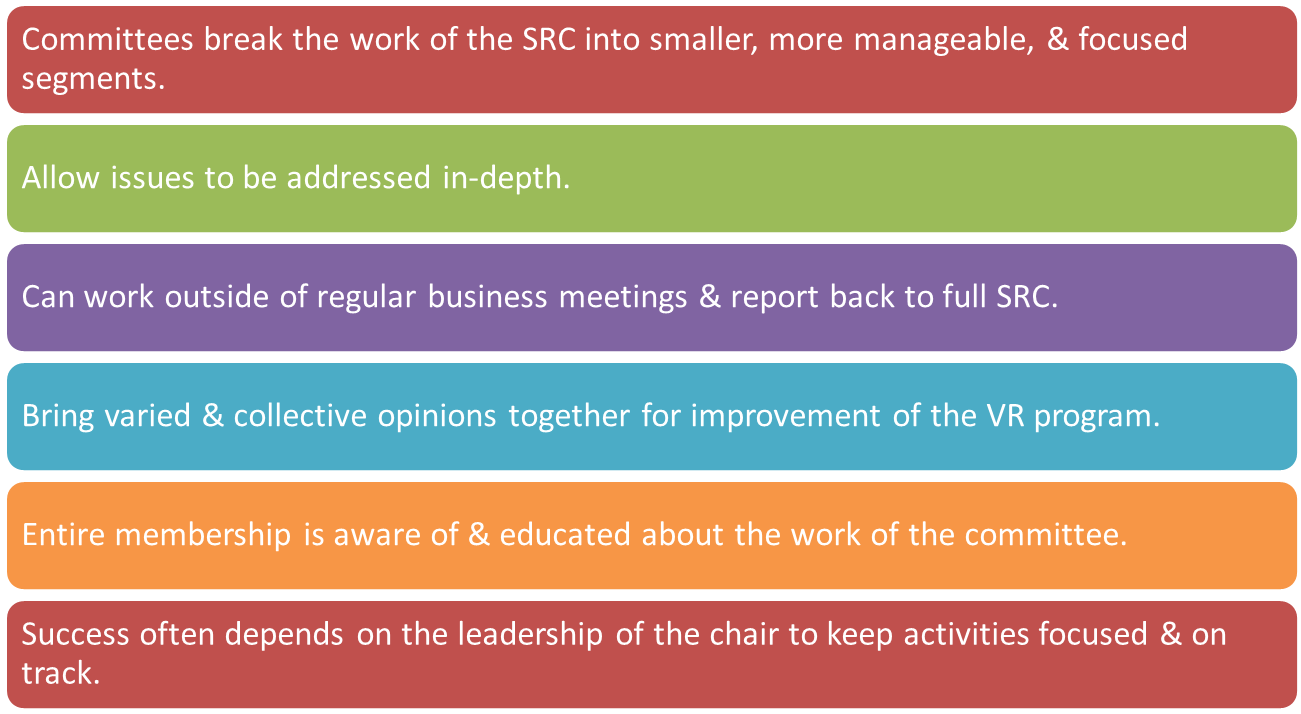 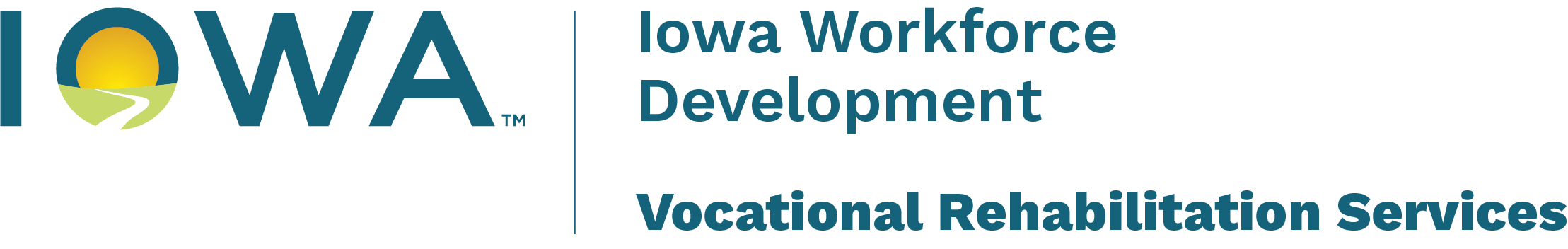 What are RSA/NCSRC/CSAVR???
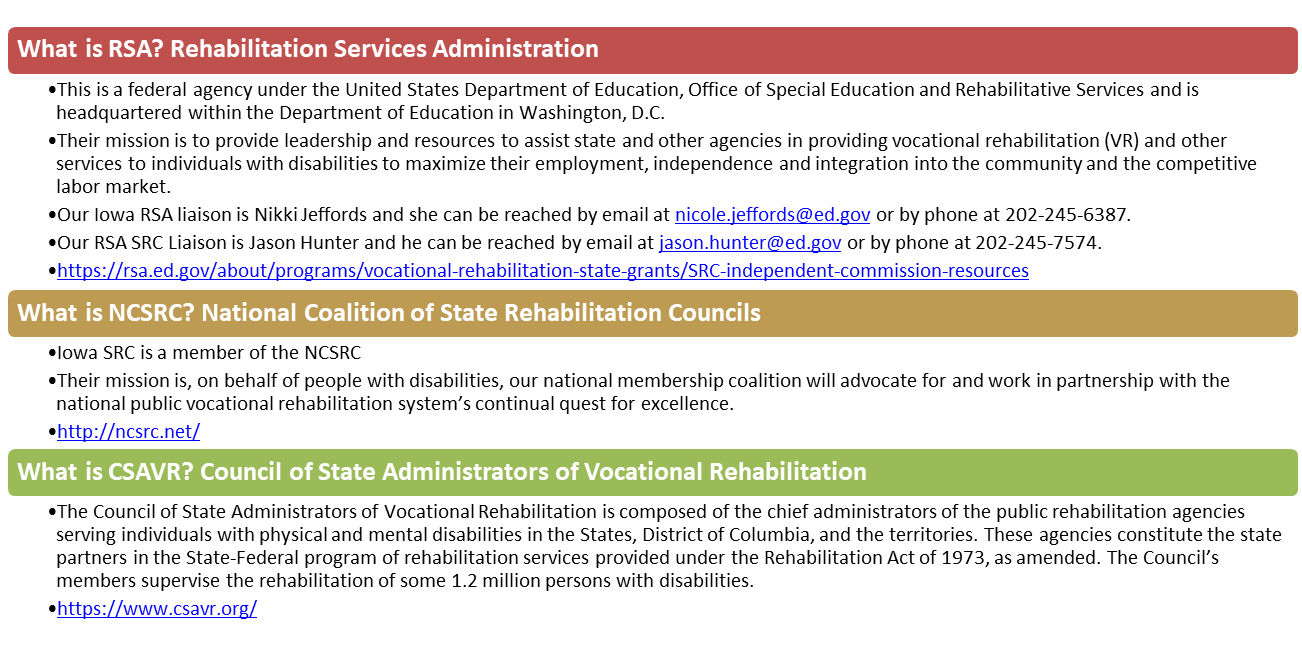 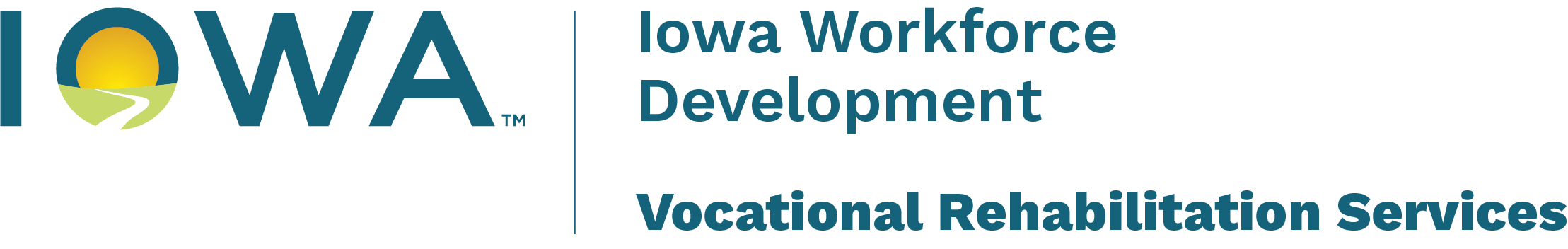 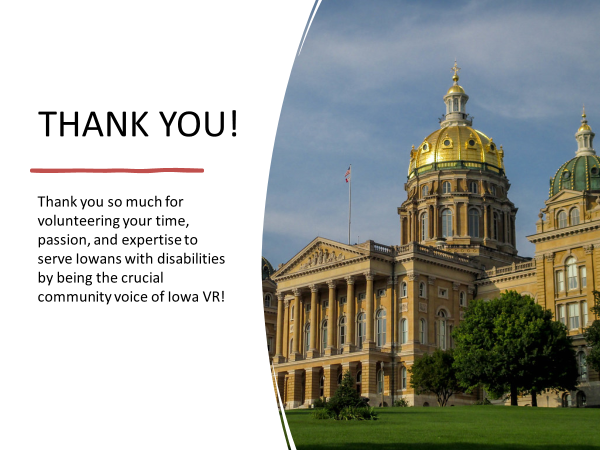 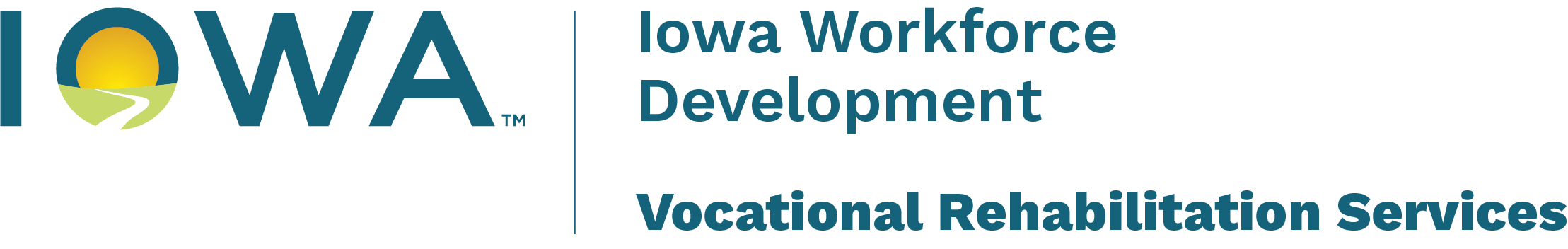